回首是为了更好地前行
常州市丁堰小学  钟敏霞
一、	教学研讨，丰富了对自我的认识。
二、	加强阅读，更新了对教育的理解。
三、	研究受阻，加深了对研究方向的思考。
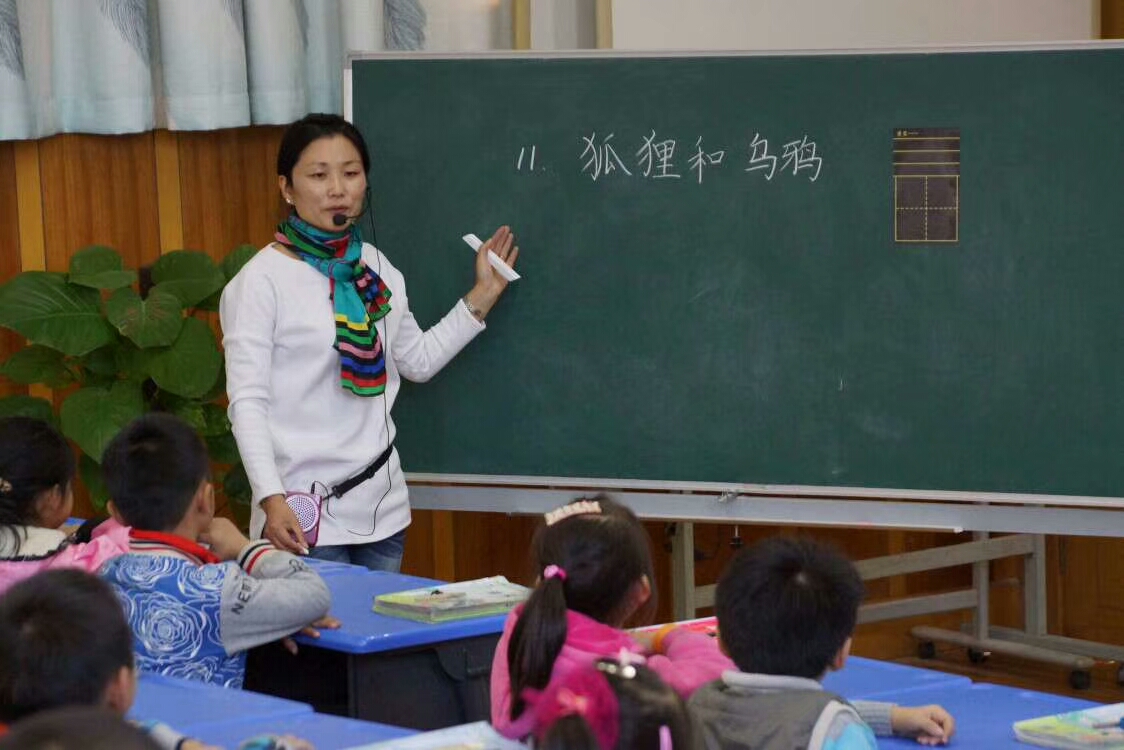 LOREM IPSUM DOLOR
Lorem ipsum dolor sit amet, consectetur adipisicing elit, sed do eiusmod tempor incididunt ut labore et dolore magna aliqua. Ut enim ad minim veniam, quis nostrud exercitation ullamco laboris nisi ut aliquip ex ea commodo consequat.
Lorem ipsum dolor sit amet, consectetur adipisicing elit, sed do eiusmod tempor incididunt ut labore et dolore magna aliqua. Ut enim ad minim veniam, quis nostrud exercitation ullamco laboris nisi ut aliquip ex ea commodo consequat.
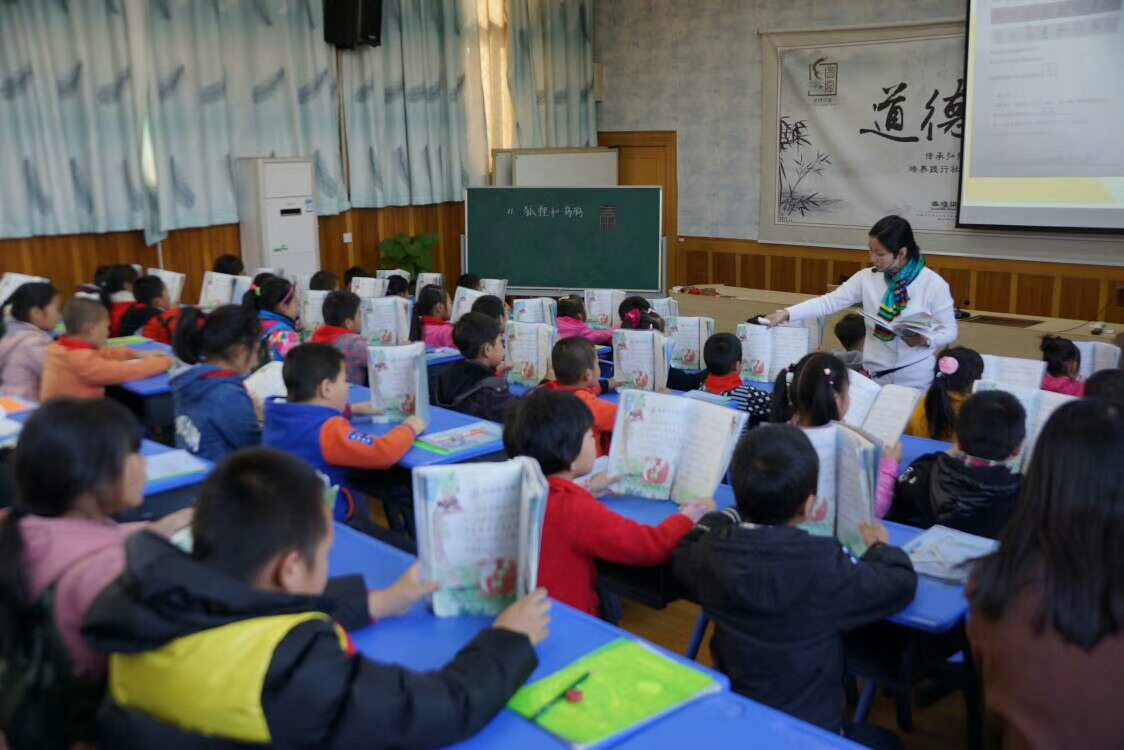 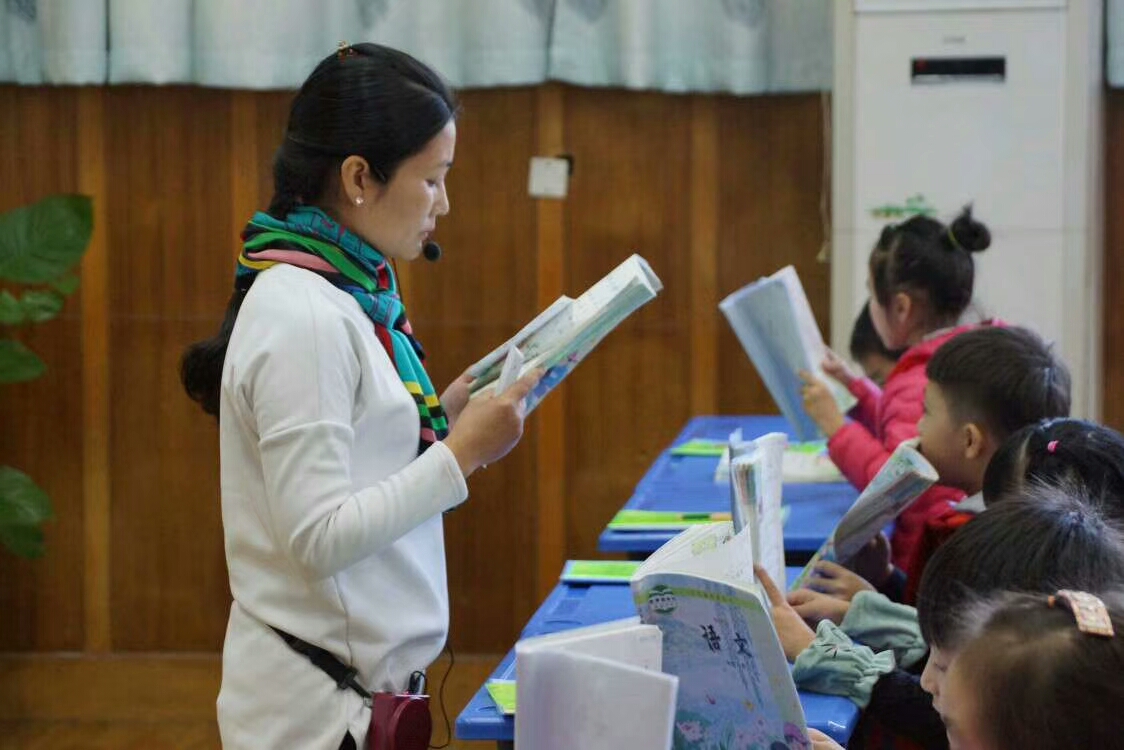 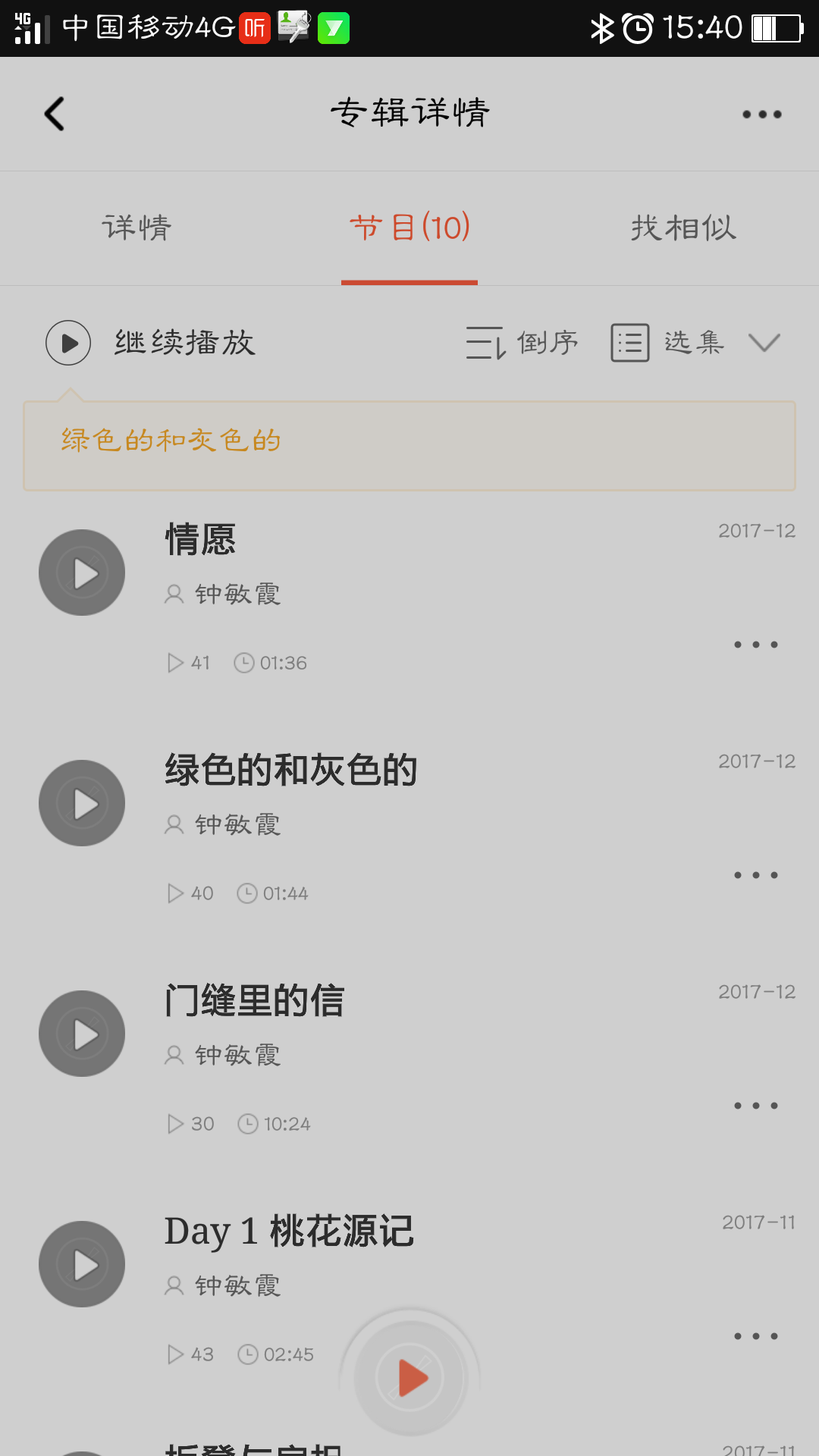 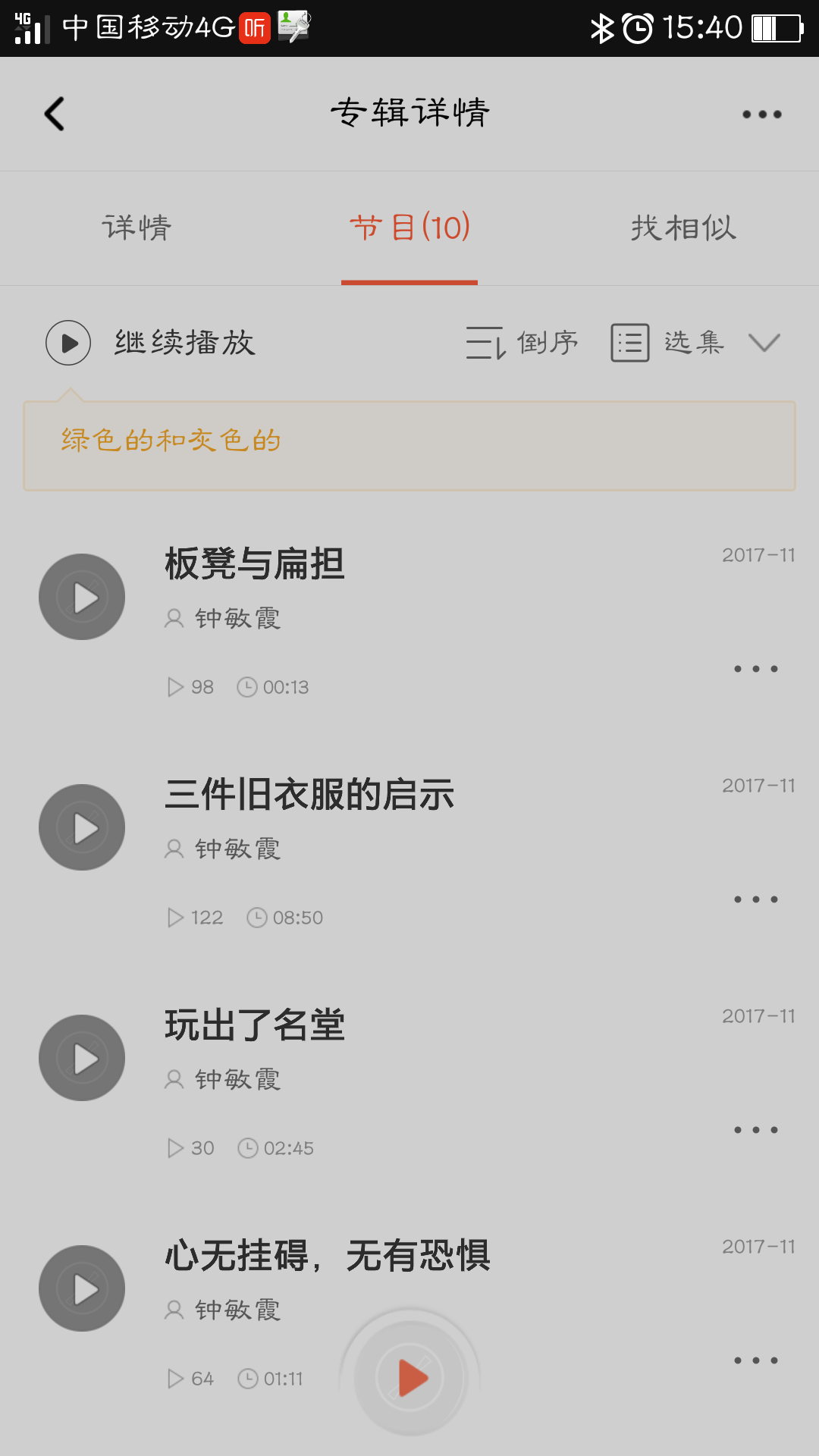 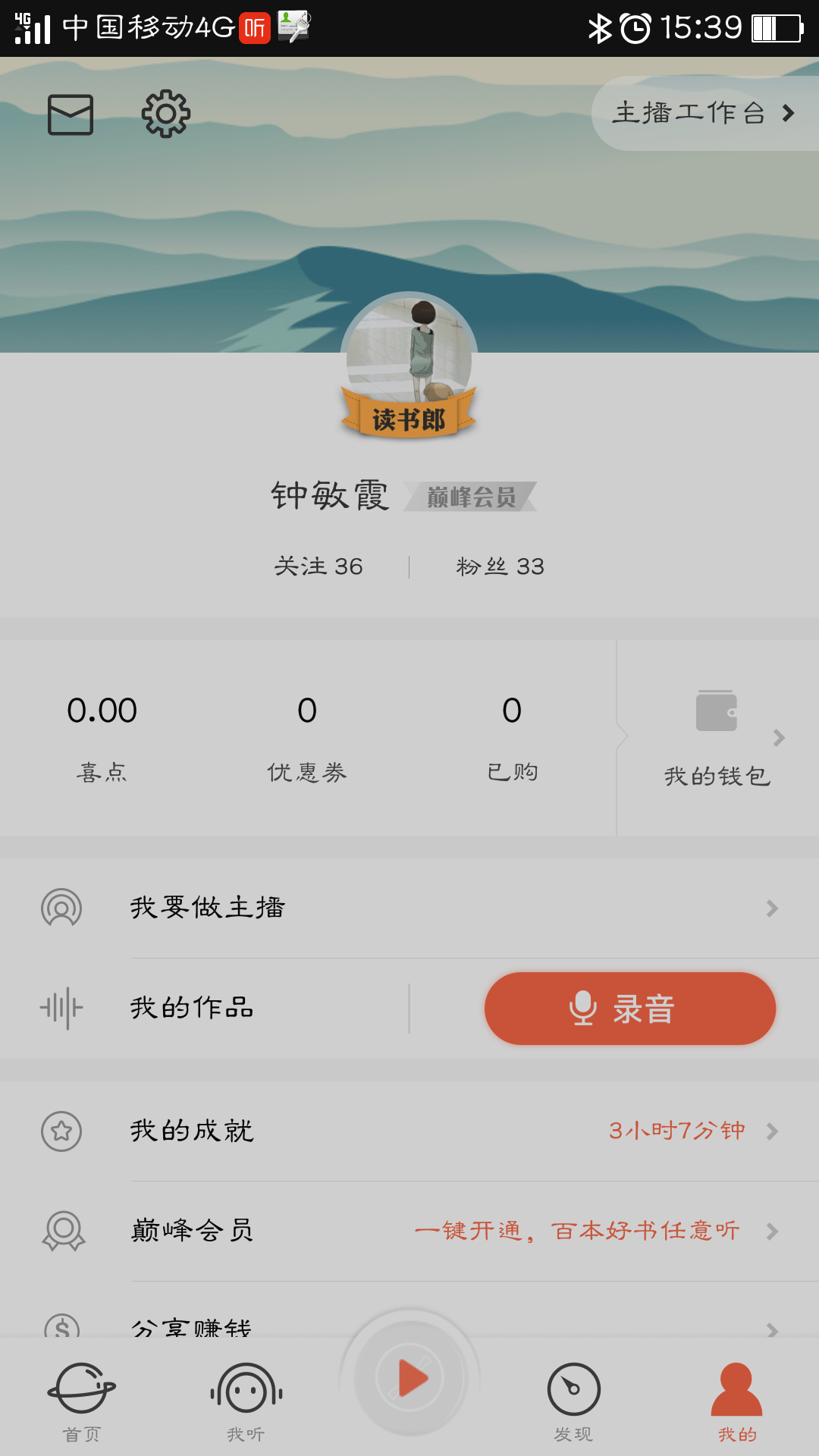 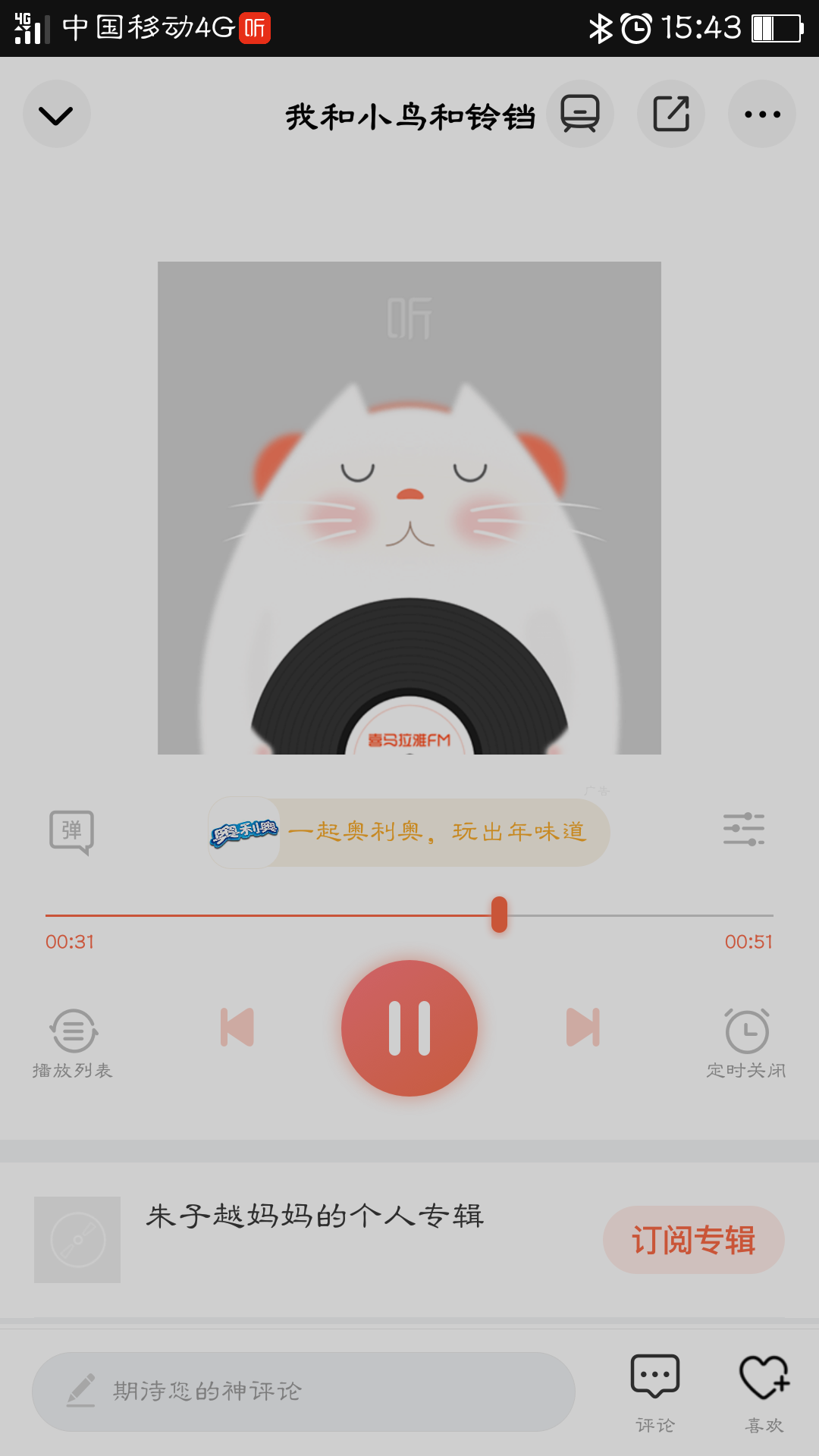 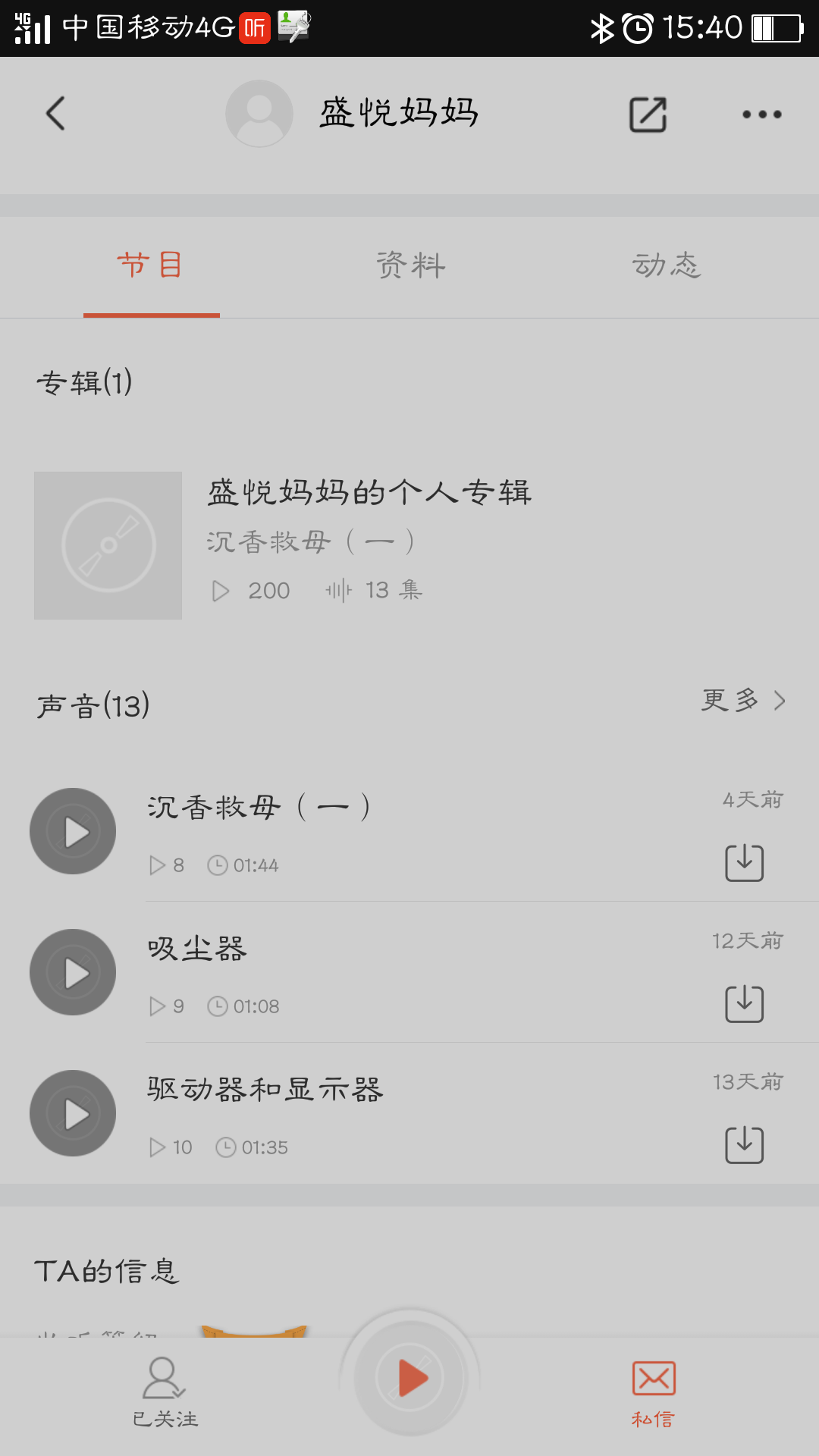